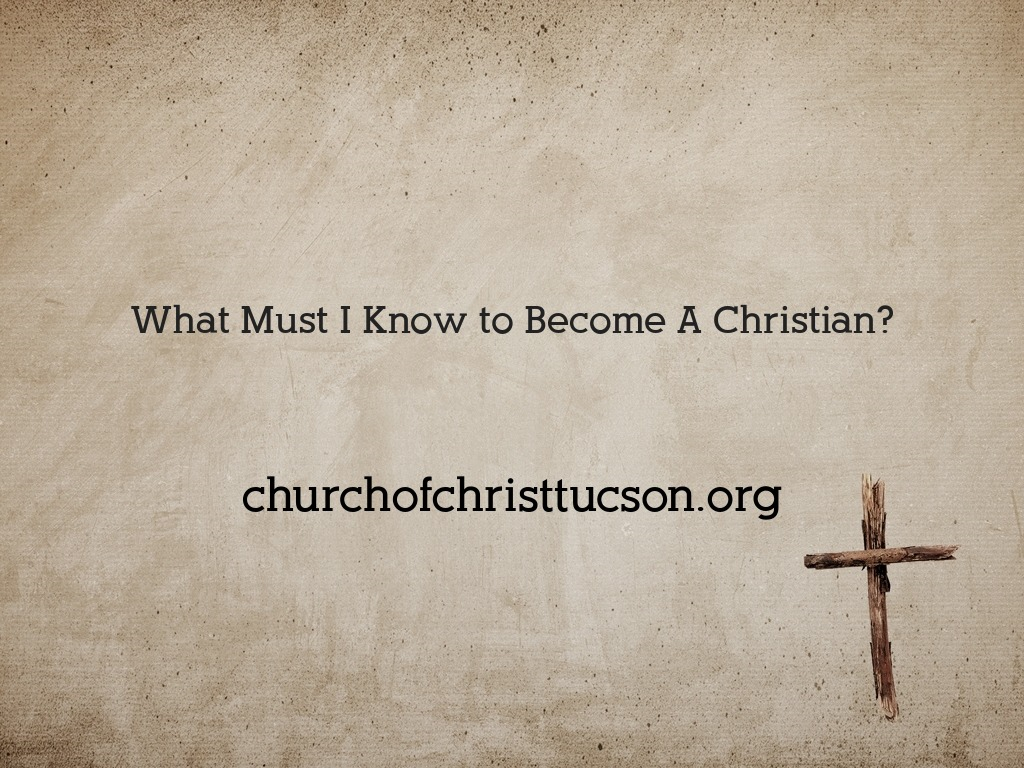 What Must I Know to Become a Christian?
Salvation, Although Free, Has a Cost:
It is a gift of love for us.                                   Rom. 5:6-8
God gave the best heaven had, His Son. Jn. 3:16; Rom. 8:32
Jesus left the glories of heaven for us. Phil. 2:5-8
What Must I Know to Become a Christian?
What Will It Cost Me?
Forsaking all.                                                         Lk. 14:26-33
Denying self.                                                         Lk. 9:23
A life of service.                                                    Phil. 1:21-22
My comfort.                                                           2 Tim. 3:12
What Must I Know to Become a Christian?
Understanding Such a Commitment, Why Would One Want to Become a Christian?
To be saved. Acts 2:38-40
To truly rejoice.                                                   Acts 8:39
In order to never die.                                           Jn. 11:25-26
To receive a home in heaven.                             1 Pet. 1:3-4
What Must I Know to Become a Christian?
What Is Involved in Becoming a Christian?
Teaching.                                                                 Matt. 28:19-20
Obedience.                                                                  Matt. 7:21
Belief, Repentance, Confession, and Baptism. Acts 2:38